REFERENTES DEL DESARROLLO INTEGRAL DE LA PRIMERA INFANCIA.
MOMENTO PARA ACTUALIZARNOS
MOMENTO PARA ACTUALIZARNOS
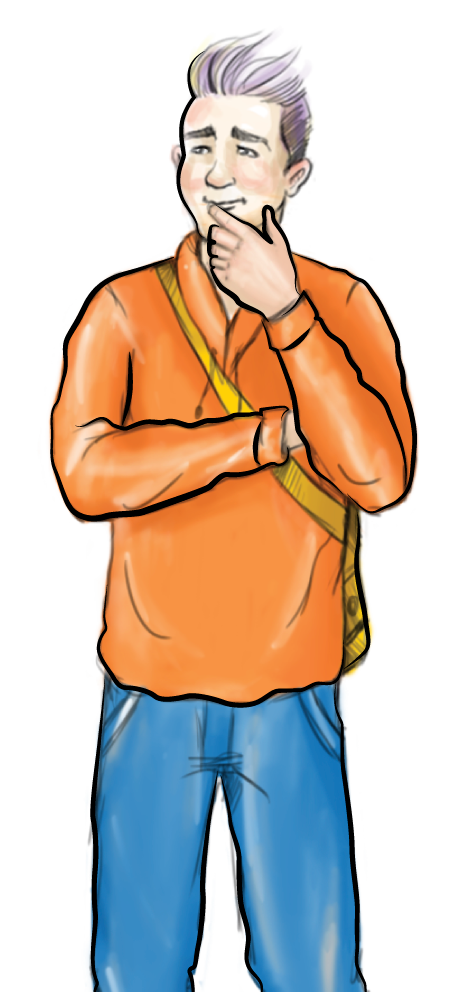 ¿Qué desarrolla la primera infancia entre el nacimiento y el momento de caminar? 
¿Qué sucede en el desarrollo de niños y niñas al hablar y explorar?
¿Qué desarrollan niños y niñas cuando preguntan y representan el mundo?
¿Cuáles son los desarrollos presentes en los niños y las niñas cuando comparten y crean con otros
Desarrollo Infantil
PERSPECTIVA DE DERECHOS
INTERACCIONES CULTURALES
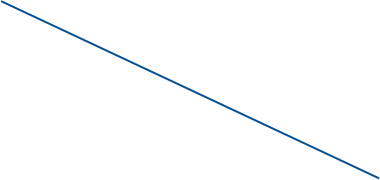 INTERACCIONES SOCIALES
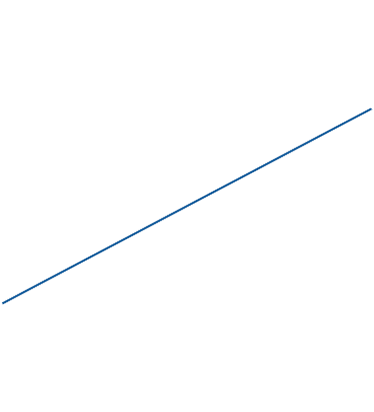 INTERACCIONES ECONÓMICAS
INTERACCIONES POLÍTICAS
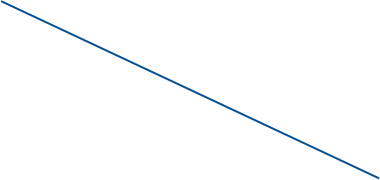 FACTORES:
GENÉTICOS
FISIOLÓGICOS
BIOLÓGICOS
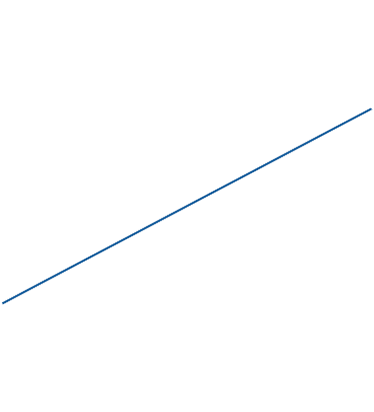 INTERACCIONES CON EL ENTORNO
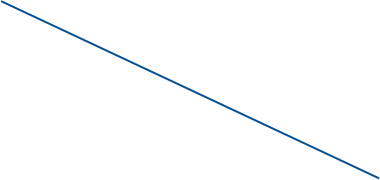 AIPI
Desarrollo Infantil
Sistémico y complejo 
Permanente y no lineal
Estructural y crítico en la construcción del sujeto
Resultado de interacciones entre las capacidades y potencialidades actuales del niño y la niña y las condiciones que le propone el entorno.
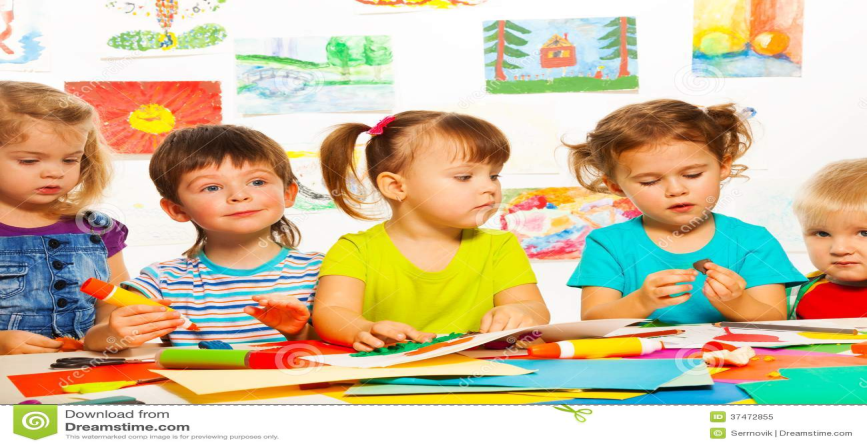 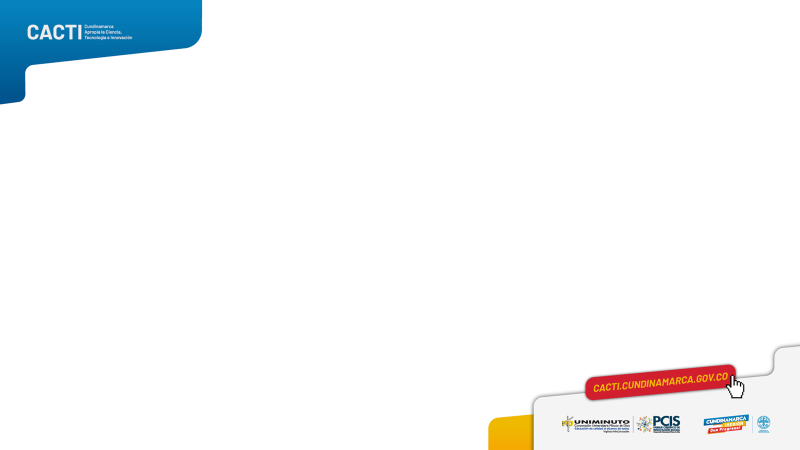 ENTRE NACER Y CAMINAR
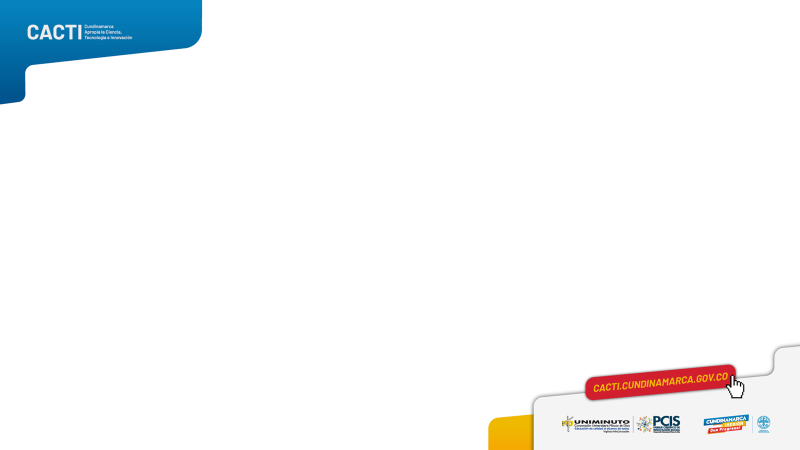 ENTRE NACER Y CAMINAR
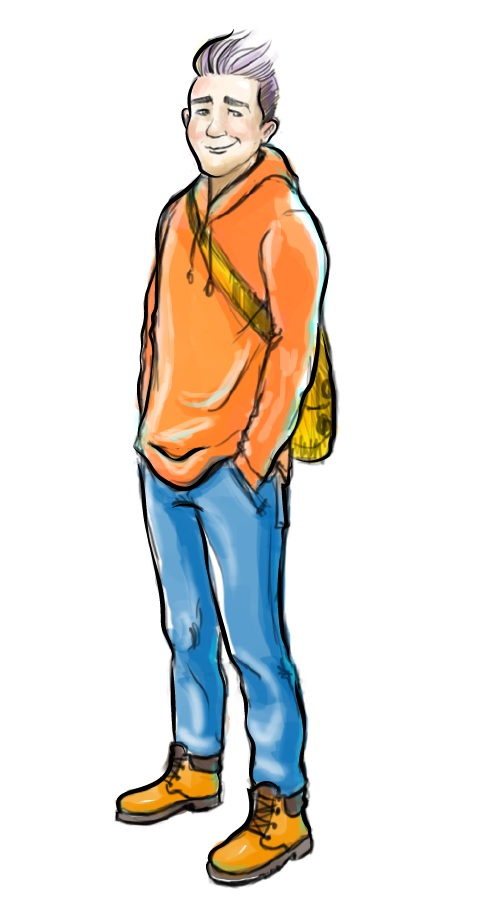 El movimiento inicialmente es posibilitado por adultos, es frecuente que el bebé disfrute de ser cargado, mecido, elevado, masajeado y abrazado por los adultos; progresivamente va fortaleciendo su tono muscular, haciendo conciencia y apropiando su cuerpo, para dar rienda suelta a su autonomía y a sus propias exploraciones corporales, pasará de sostener primero su cabeza, para sucesivamente realizar acciones más complejas girando, sentándose, gateando, caminando y finalmente corriendo.
Desde su primer llanto los bebés entran en comunicación e interacción con su entorno, se interesan por las palabras, los gestos y buscan con la mirada conectarse con quienes conversan. Disfrutan de la musicalidad de las palabras, las rimas y las canciones que por lo general vienen acompañadas de juegos y movimientos corporales. Prontamente su intención comunicativa crece y con la emoción que le produce cada interacción, comienzan a surgir los sonidos, balbuceos y finalmente, las palabras con las que se enriquece y complejiza su comunicación y sus posibilidades de expresión
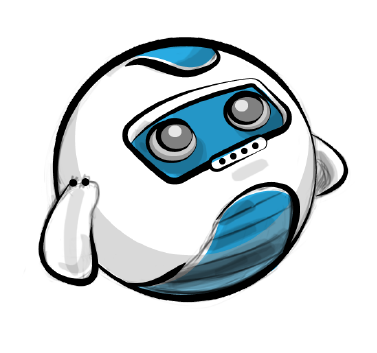 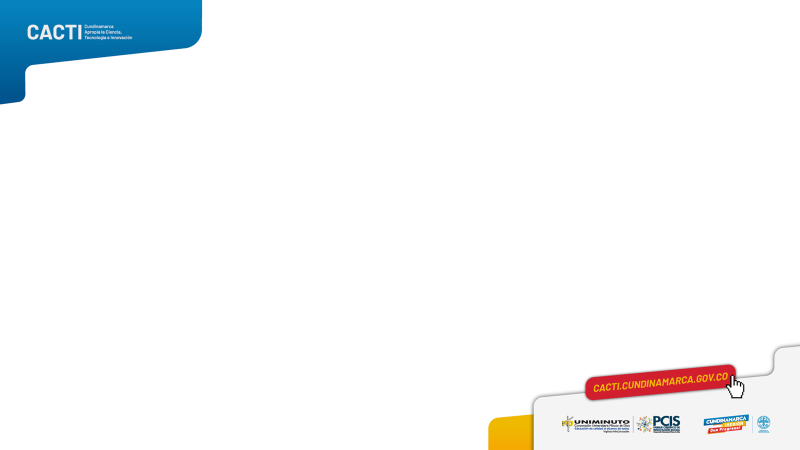 HABLAR Y EXPLORAR
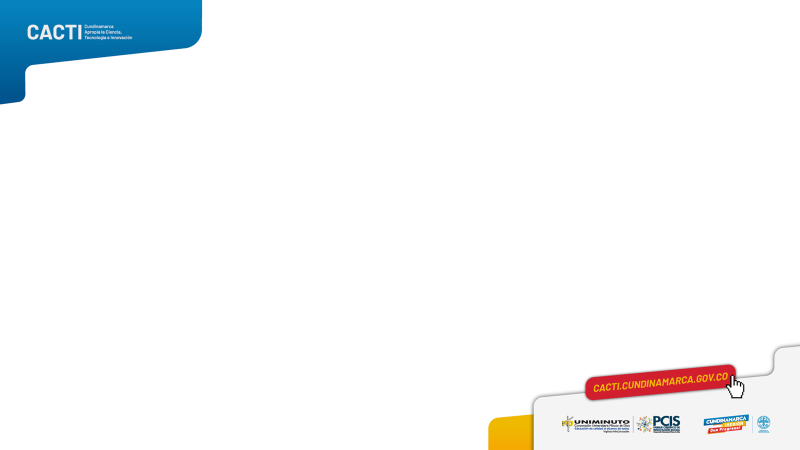 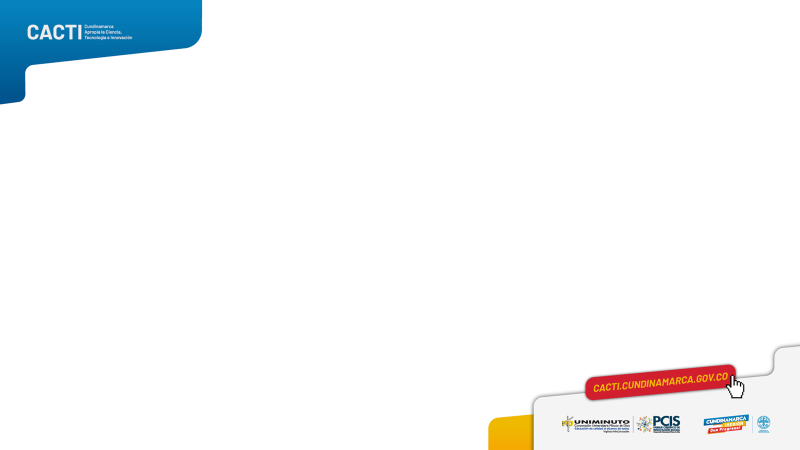 PREGUNTAR Y REPRESENTAR EL MUNDO
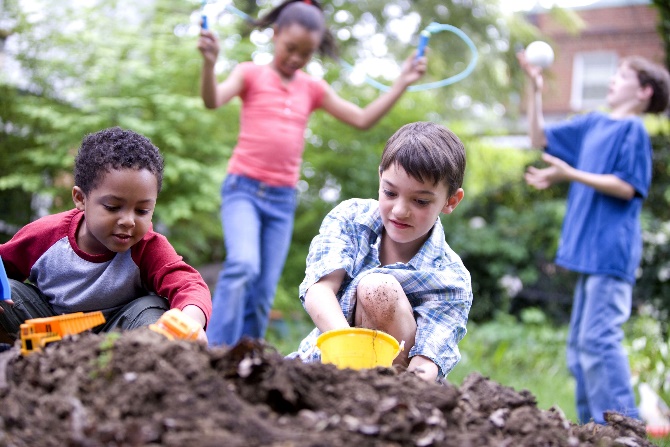 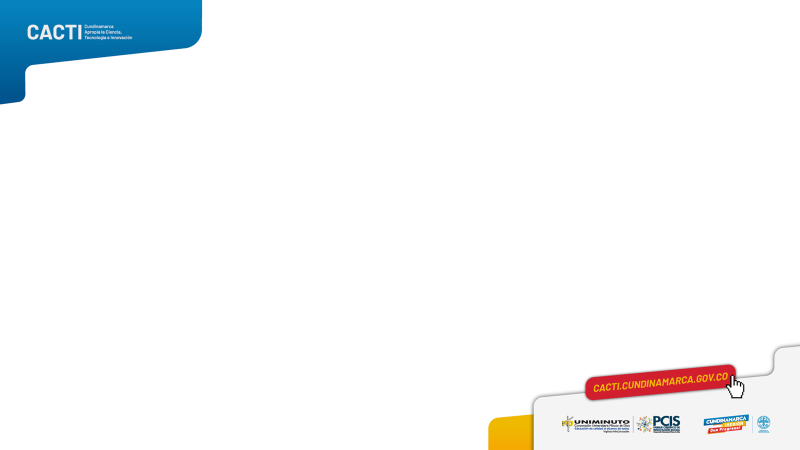 Esta foto de Autor desconocido está bajo licencia CC BY-ND
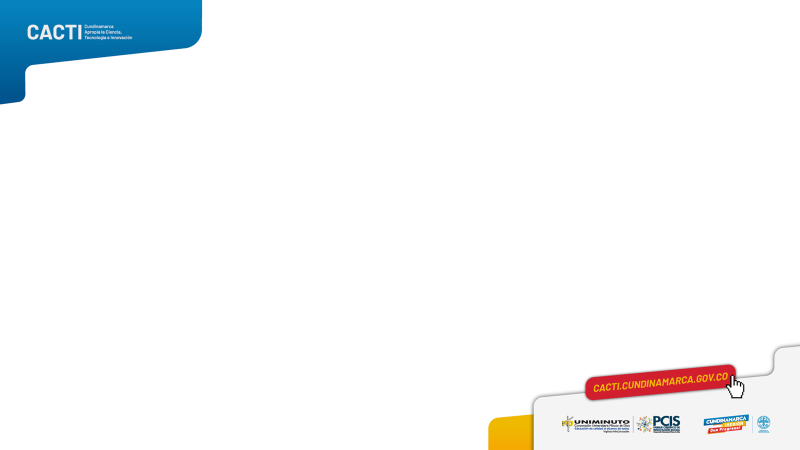 Esta foto de Autor desconocido está bajo licencia CC BY-SA-NC
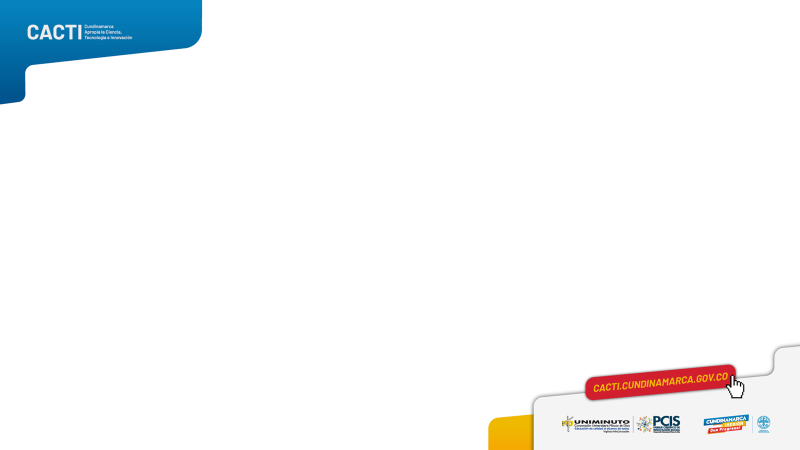 CREAR Y COMPARTIR CON OTROS
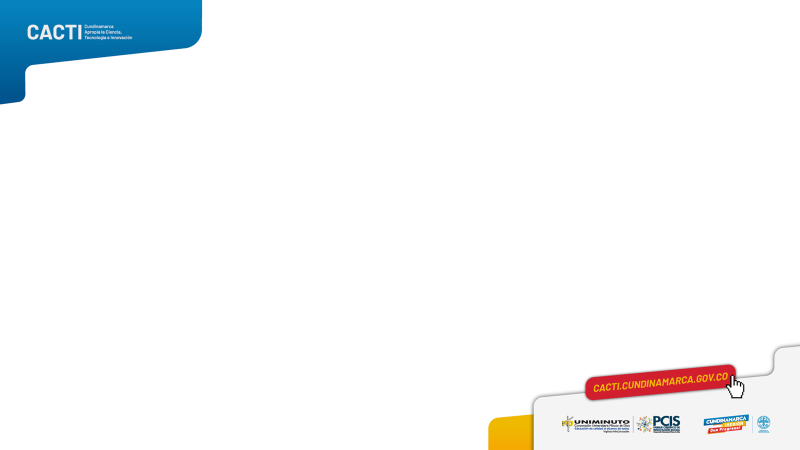 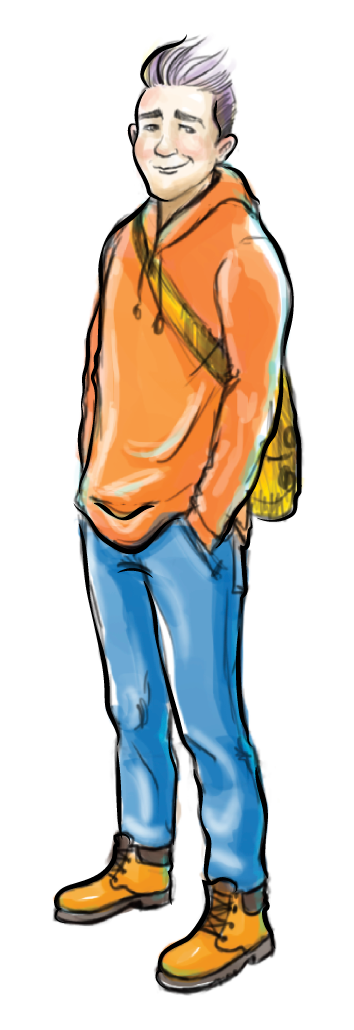 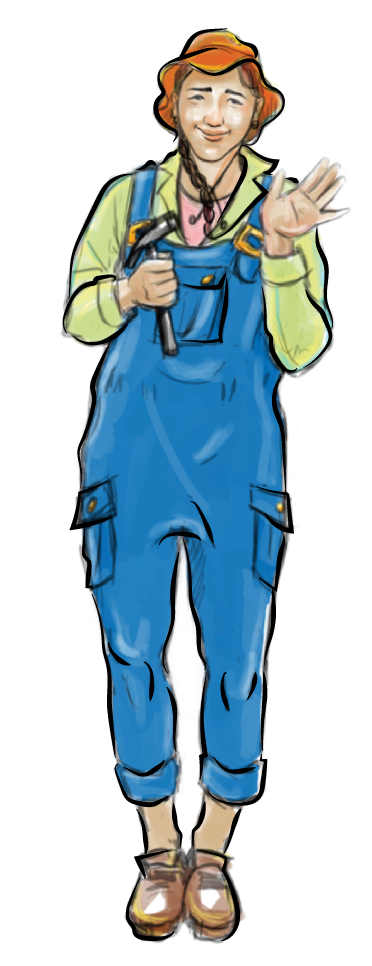 ¡Gracias!
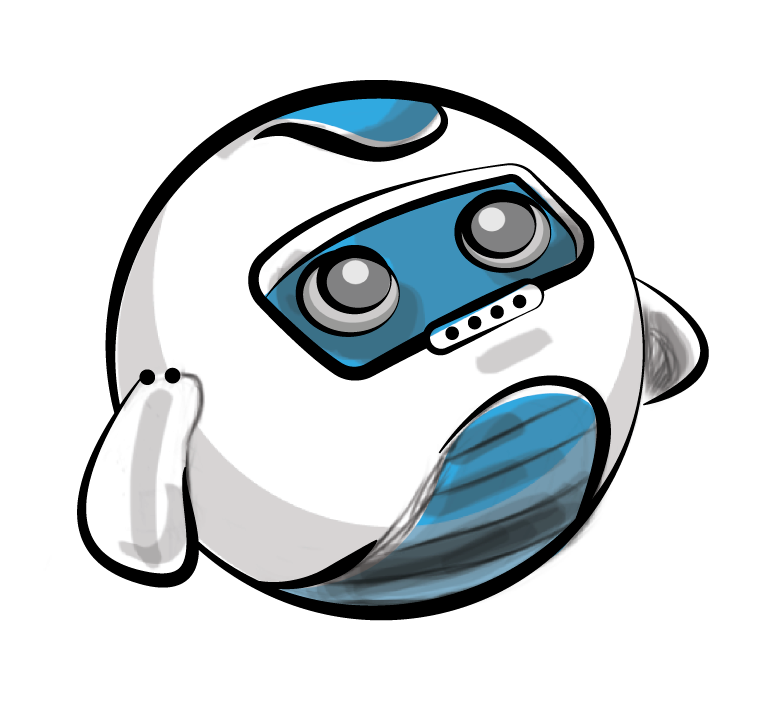 Mayor información:
Componente de Agentes Educativos Primera Infancia
313 449 7865 – 304 421 95 96